فحوصات الكاشي Tiles Testsالتجربة الثانية فحص الامتصاص الكلي للكاشي Total Absorption Test for Tile
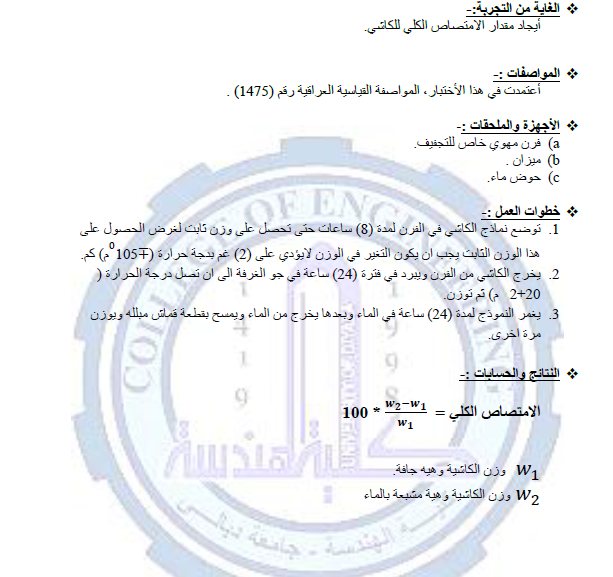 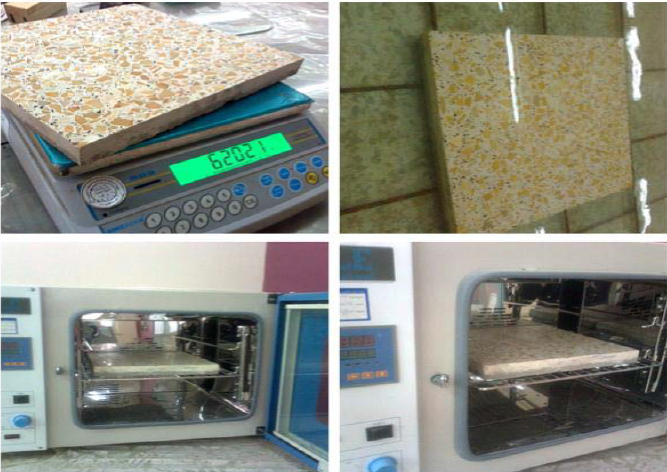